Hướng Dẫn Cách “Reset Default” Camera IP Của DSS_Dahua Bằng Phần Cứng (IPC Hardware Instruction)
2017
IPC 8 Series
2017
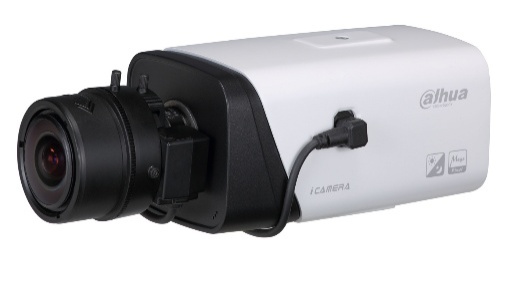 HF81230/81200/8281E
Serial port
Reset: Press the reset button for 5 seconds.

Serial port connection: Please use connector(1.2.17.12.0011)  and weld it on the package of the serial port.
Reset
2017
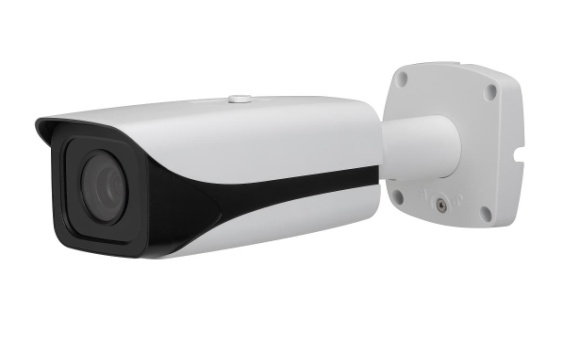 HFW81230/81200/8630/8331/8281/8231/8232E-Z
Reset: Press the reset button for 5 seconds.

Serial port connection: Please use connector(1.2.17.12.0011)  and weld it on the package of the serial port.
Serial port
Reset
2017
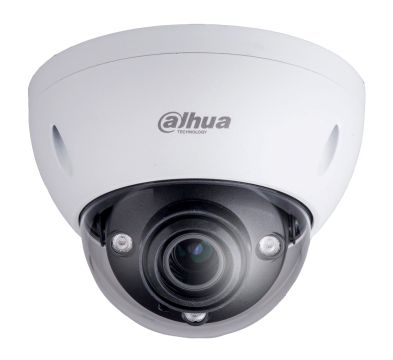 HDBW81230/81200/8630/8331/8281/8231/8232E-Z
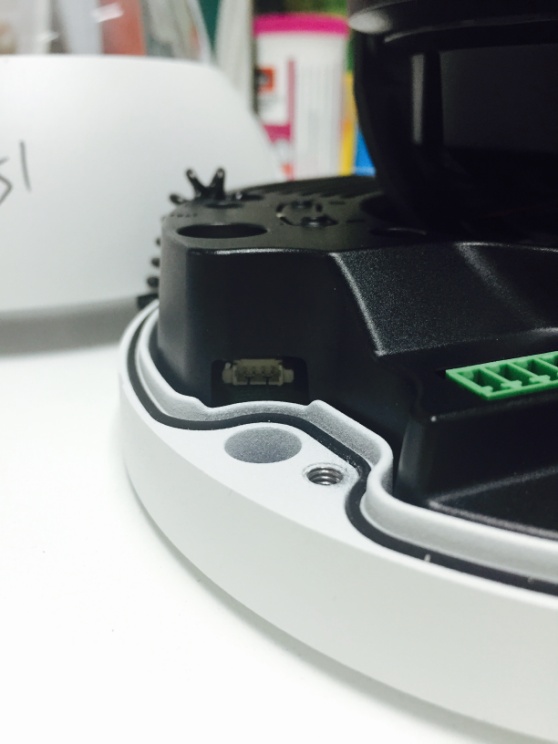 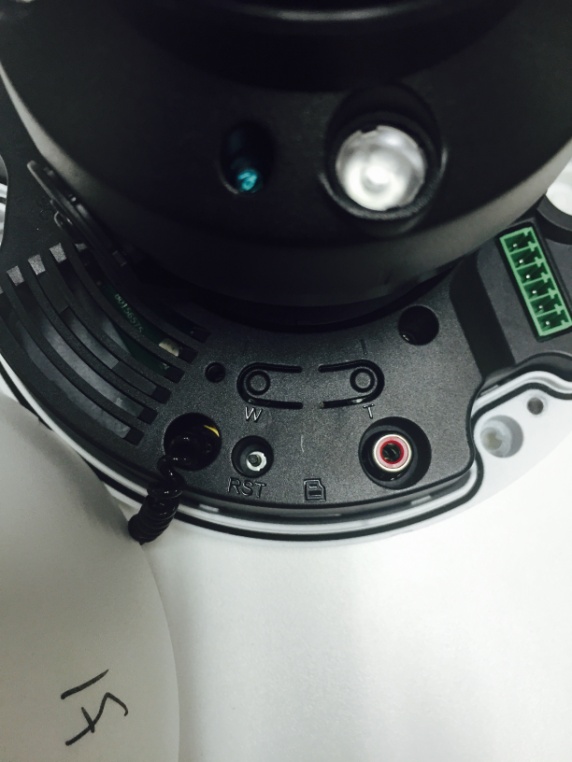 Reset: Press the reset button for 5 seconds.

Serial port connection: Please use connector(1.2.17.12.0011)  and weld it on the package of the serial port.
Serial port
Reset
2017
IPC 5 Series
2017
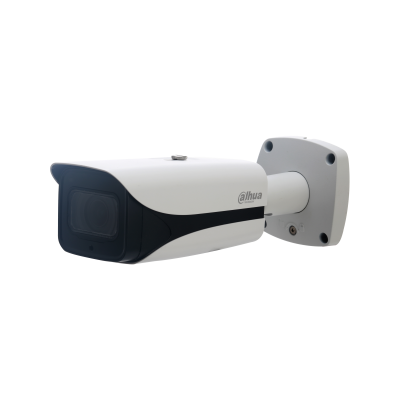 HFW5231/5431/5631/5831E-ZE(Z5E)
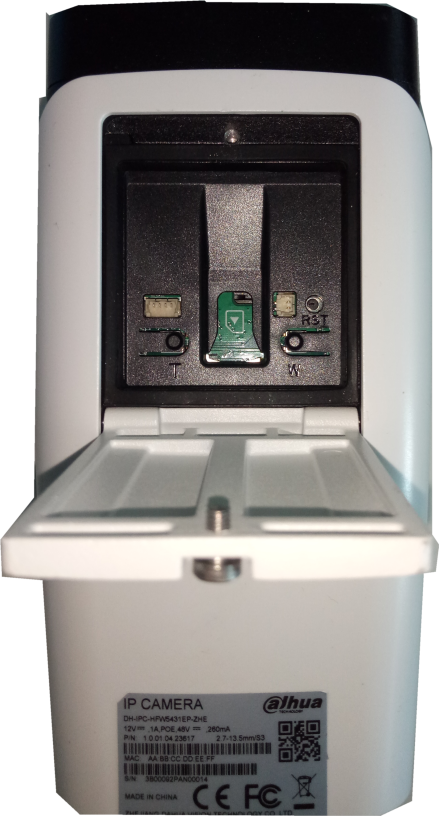 Reset: Press the reset button for 5 seconds.

Serial port connection: Please use connector(1.2.17.12.0011)  and weld it on the package of the serial port.
SD Card
Reset
Serial port
2017
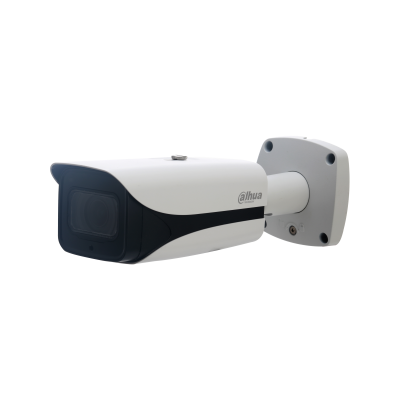 HFW5231E-Z12E
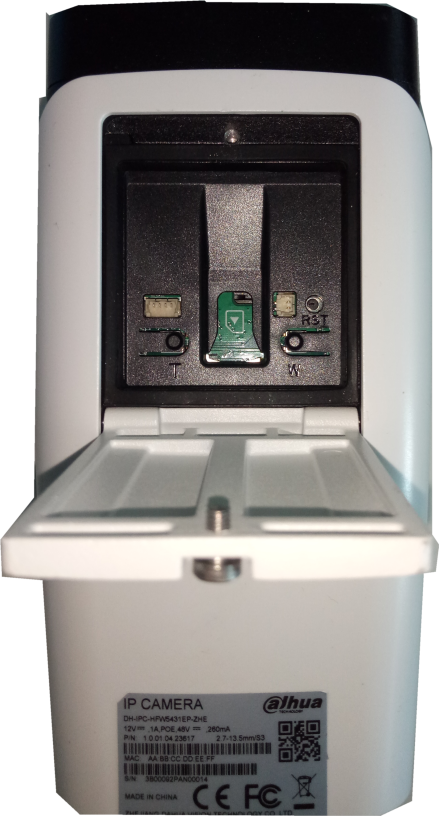 Reset: Press the reset button for 5 seconds.

Serial port connection: Please use connector(1.2.17.12.0011)  and weld it on the package of the serial port.
SD Card
Reset
Serial port
2017
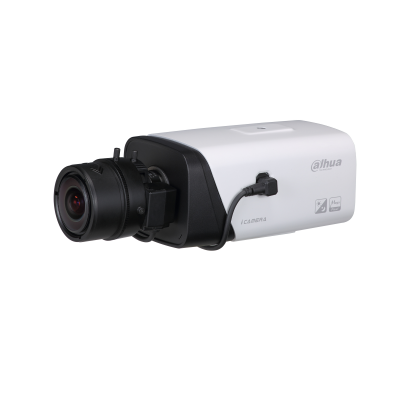 HF5231/5431E-E
Reset: Press the reset button for 5 seconds.

Serial port connection: Please use connector(1.2.17.12.0011)  and weld it on the package of the serial port.
Serial port
Reset
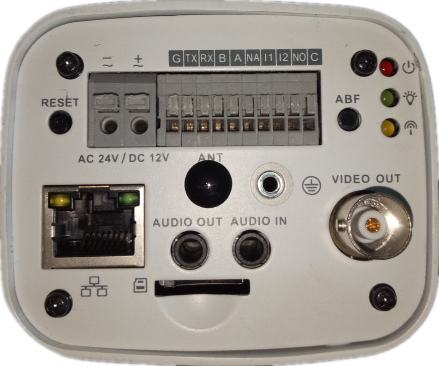 SD Card
2017
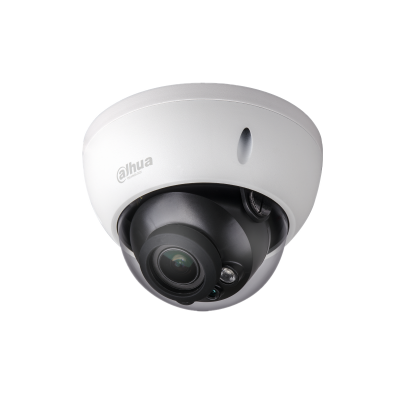 HDBW5231/5431/5631/5831R-ZE
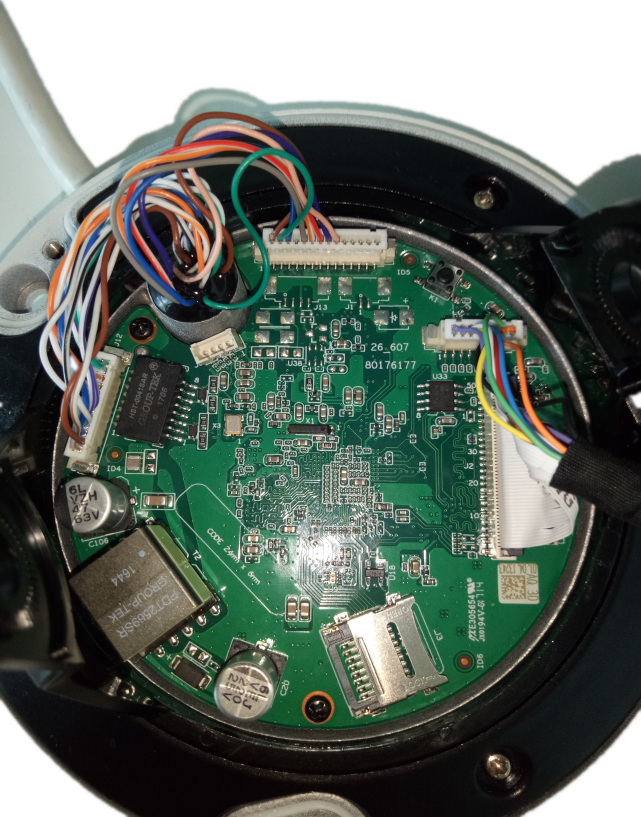 Reset
Reset: Press the reset button for 5 seconds.

Serial port connection: Please use connector(1.2.17.12.0011)  and weld it on the package of the serial port.
Serial port
SD Card
2017
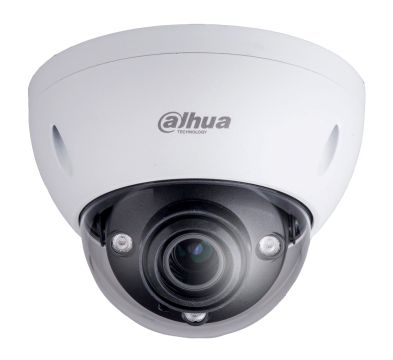 HDBW5231/5431/5631/5831E-ZE(Z5E)
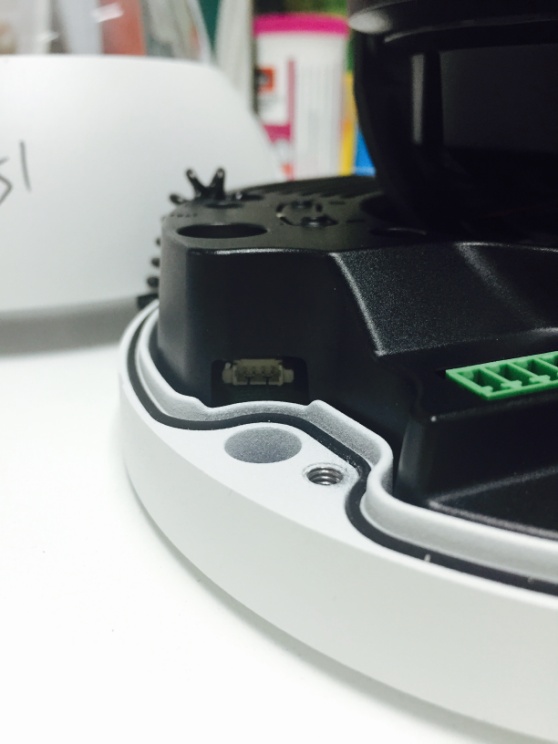 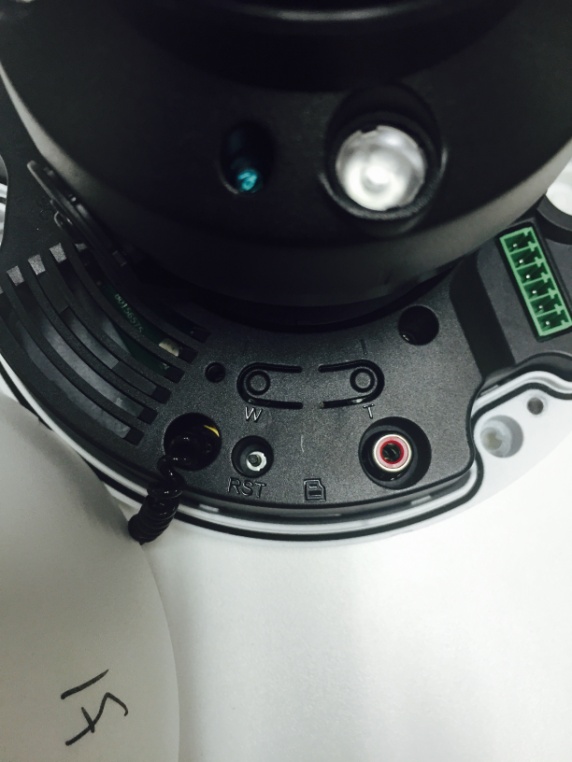 Reset: Press the reset button for 5 seconds.

Serial port connection: Please use connector(1.2.17.12.0011)  and weld it on the package of the serial port.
Serial port
Reset
2017
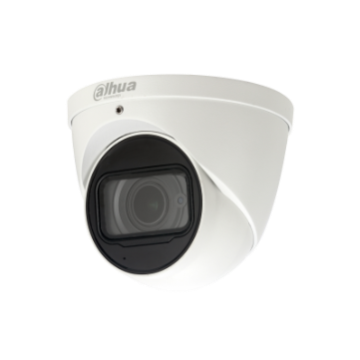 HDW5231/5431/5631/5831R-ZE
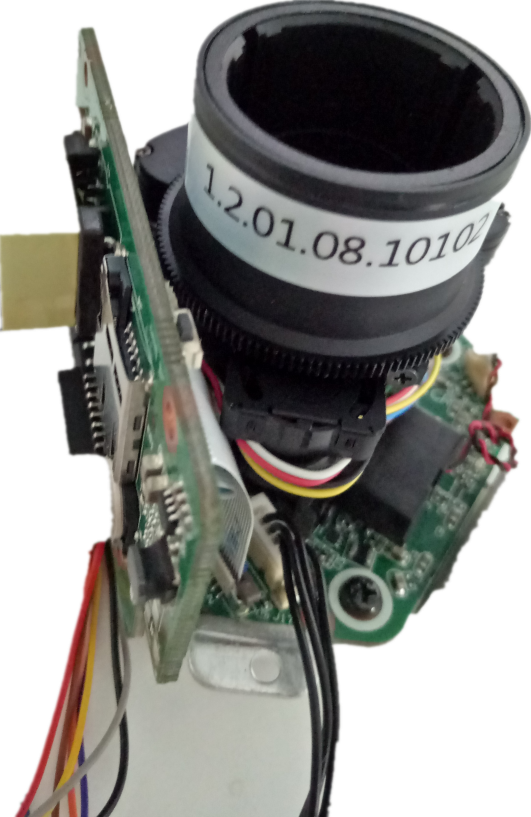 Reset: Press the reset button for 5 seconds.

Serial port connection: Please use connector(1.2.17.12.0011)  and weld it on the package of the serial port.
Reset
SD Card
2017
IPC 4 Series
2017
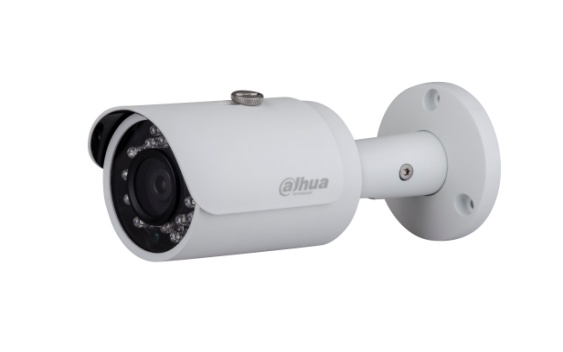 HFW4421/4221/4220/4120S
Reset: Make short circuit between two small holes on the PCB for 5 seconds.

Serial port connection: Please use connector(1.2.17.12.0011)  and weld it on the package of the serial port.
Reset
Serial port
2017
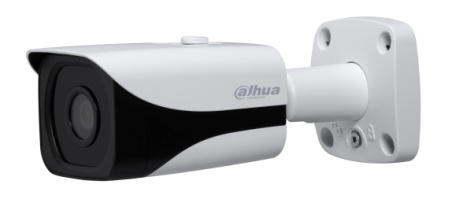 HFW4421/4221/4220/4120E
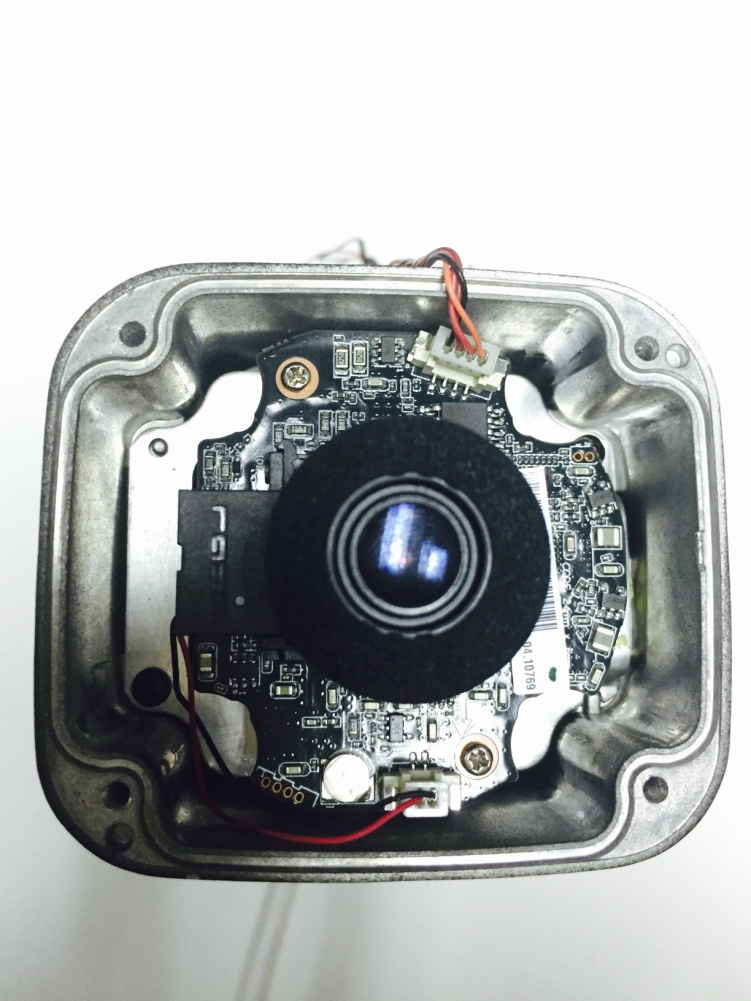 Reset
Reset: Make short circuit between two small holes on the PCB for 5 seconds.

Serial port connection: Please use connector(1.2.17.12.0011)  and weld it on the package of the serial port.
Serial port
2017
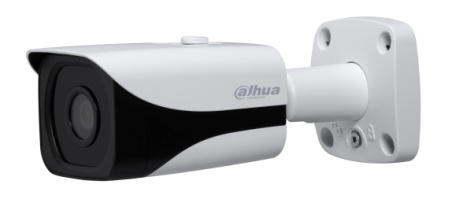 HFW4830/4431/4231E-S
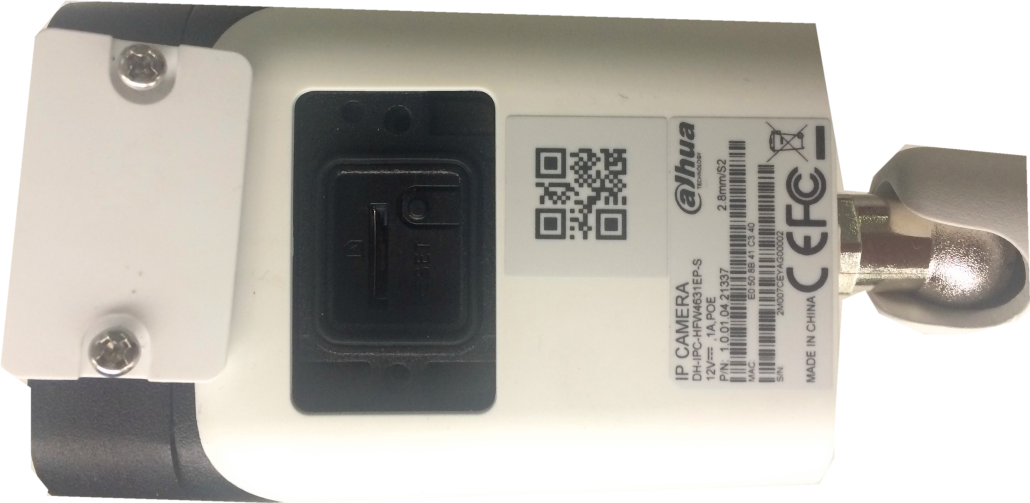 Reset: Press the button for 5 seconds.

Serial port connection: Please use connector(1.2.17.12.0011)  and weld it on the package of the serial port.
Reset
SD Card
2017
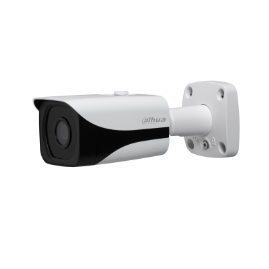 HFW4231/4431/4631/4831E-SE
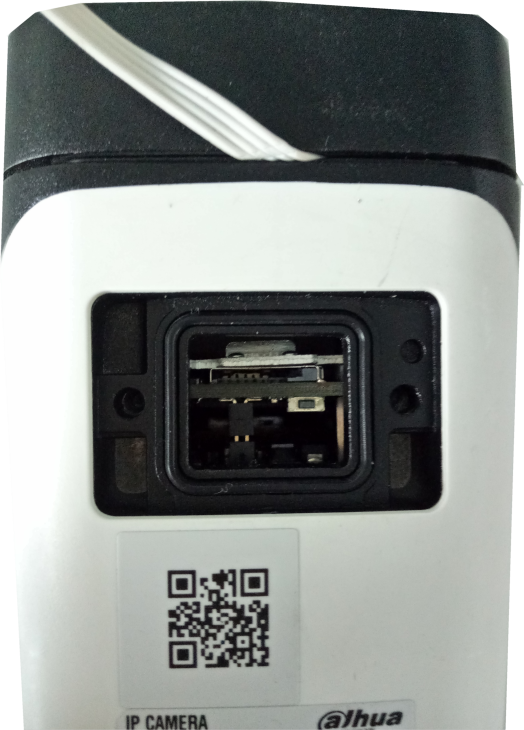 Reset: Press the reset button for 5 seconds.

Serial port connection: Please use connector(1.2.17.12.0011)  and weld it on the package of the serial port.
Reset
2017
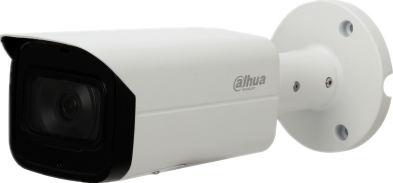 HFW4231/4431/4631/4831T-ASE
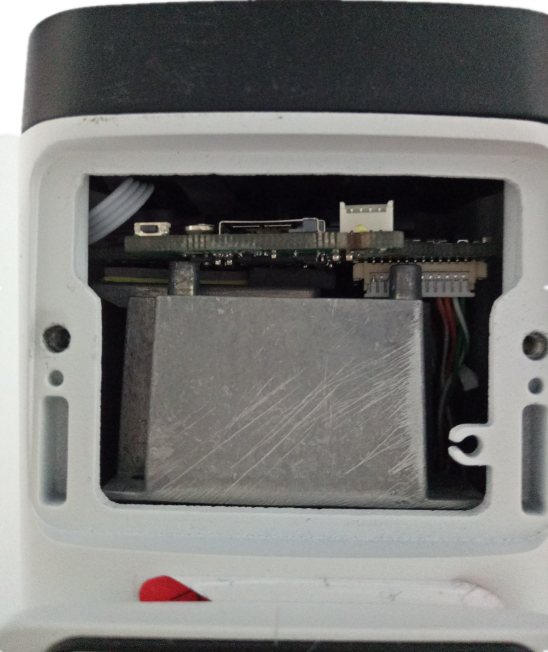 Reset: Press the reset button for 5 seconds.

Serial port connection: Please use connector(1.2.17.12.0011)  and weld it on the package of the serial port.
Serial port
Reset
SD Card
2017
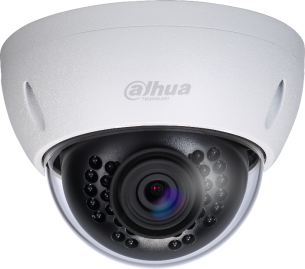 HDBW4421/4221/4220/4120/4830/4431/4231E-AS
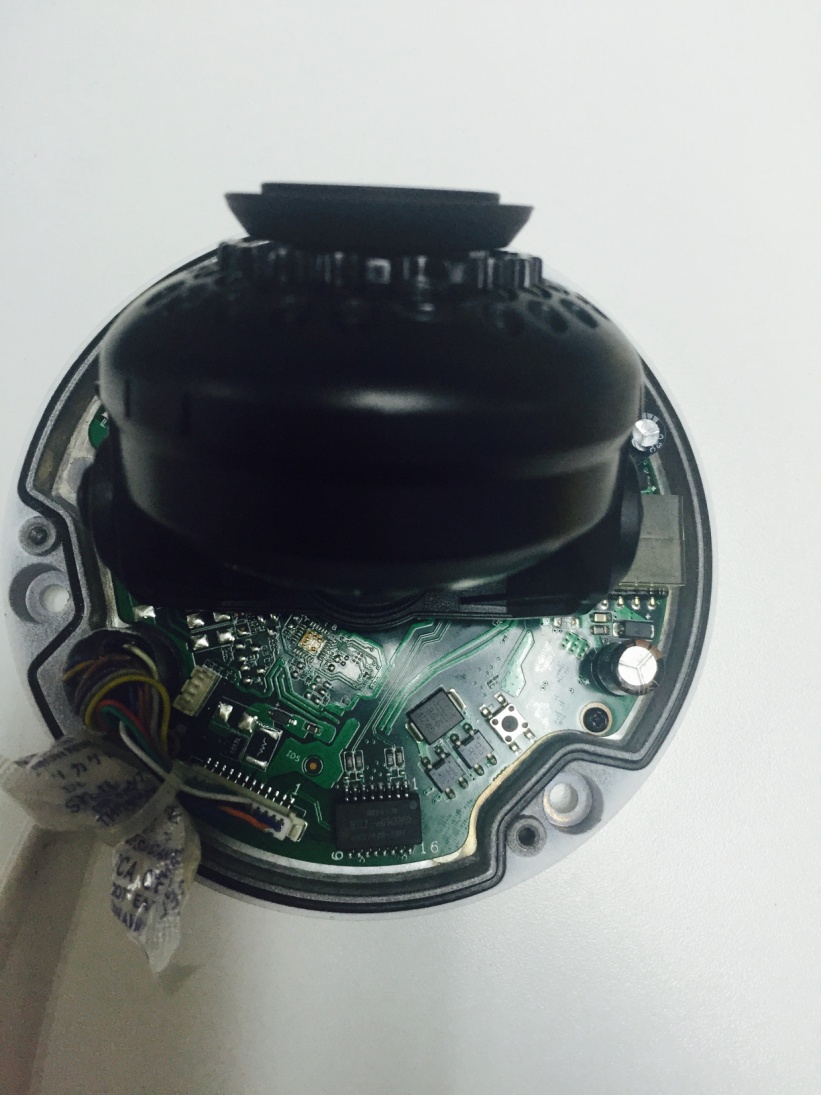 Reset: Press the reset button for 5 seconds.

Serial port connection: Please use connector(1.2.17.12.0011)  and weld it on the package of the serial port.
Serial port
Reset
2017
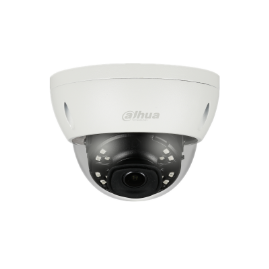 HDBW4231/4431/4631/4831E-ASE
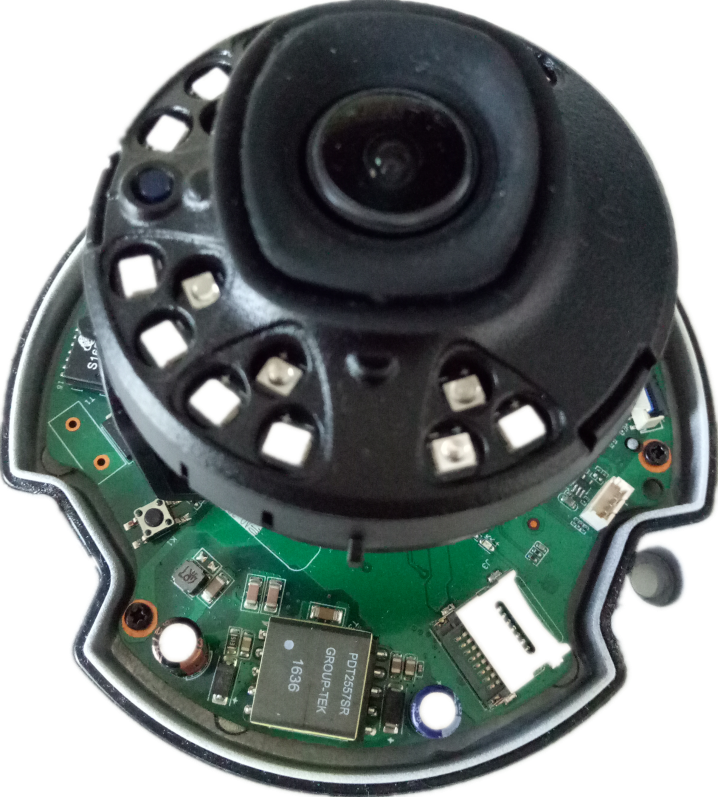 Reset: Press the reset button for 5 seconds.

Serial port connection: Please use connector(1.2.17.12.0011)  and weld it on the package of the serial port.
Serial port
Reset
2017
SD Card
HDBW4421/4221/4220/4120F
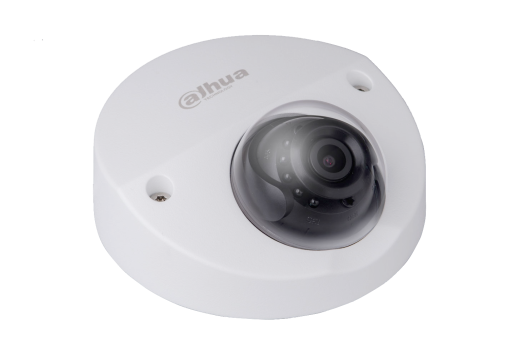 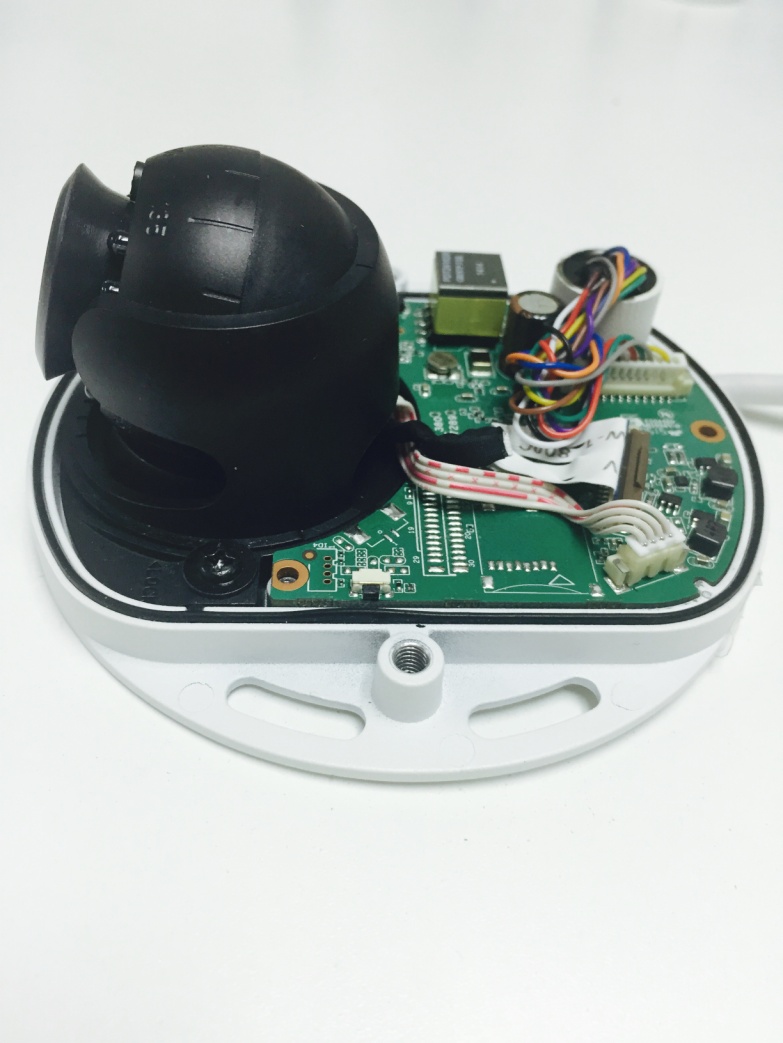 Reset: Press the reset button for 5 seconds.

Serial port connection: Please use connector(1.2.17.12.0011)  and weld it on the package of the serial port.
Serial port
Reset
2017
HDBW4431/4231F-AS
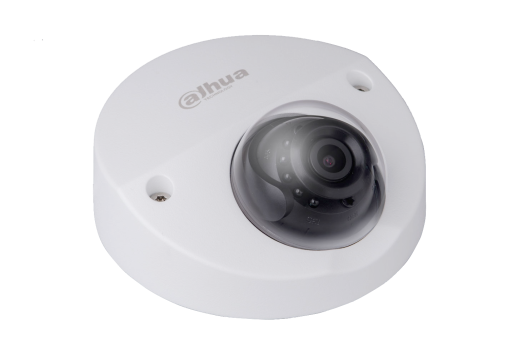 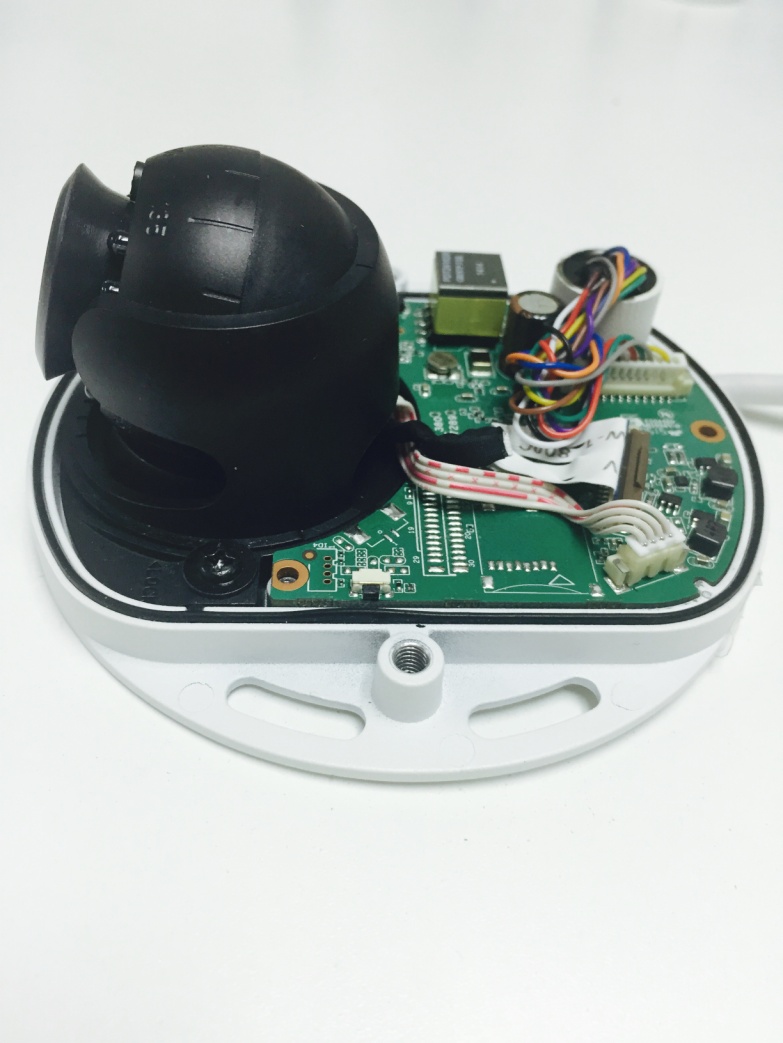 Reset: Press the reset button for 5 seconds.

Serial port connection: Please use connector(1.2.17.12.0011)  and weld it on the package of the serial port.
Serial port
Reset
2017
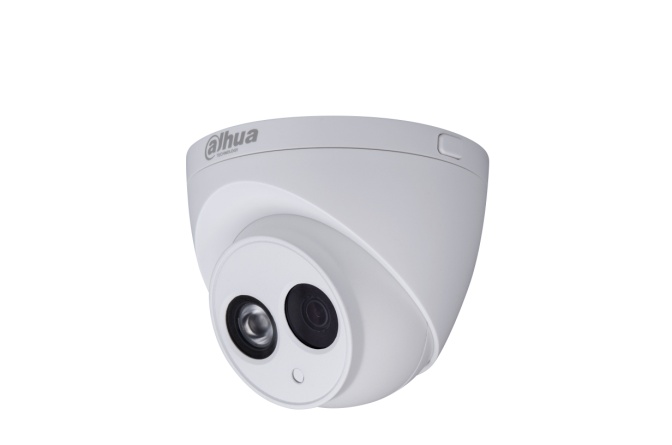 HDW4421/4221/4220/4120E
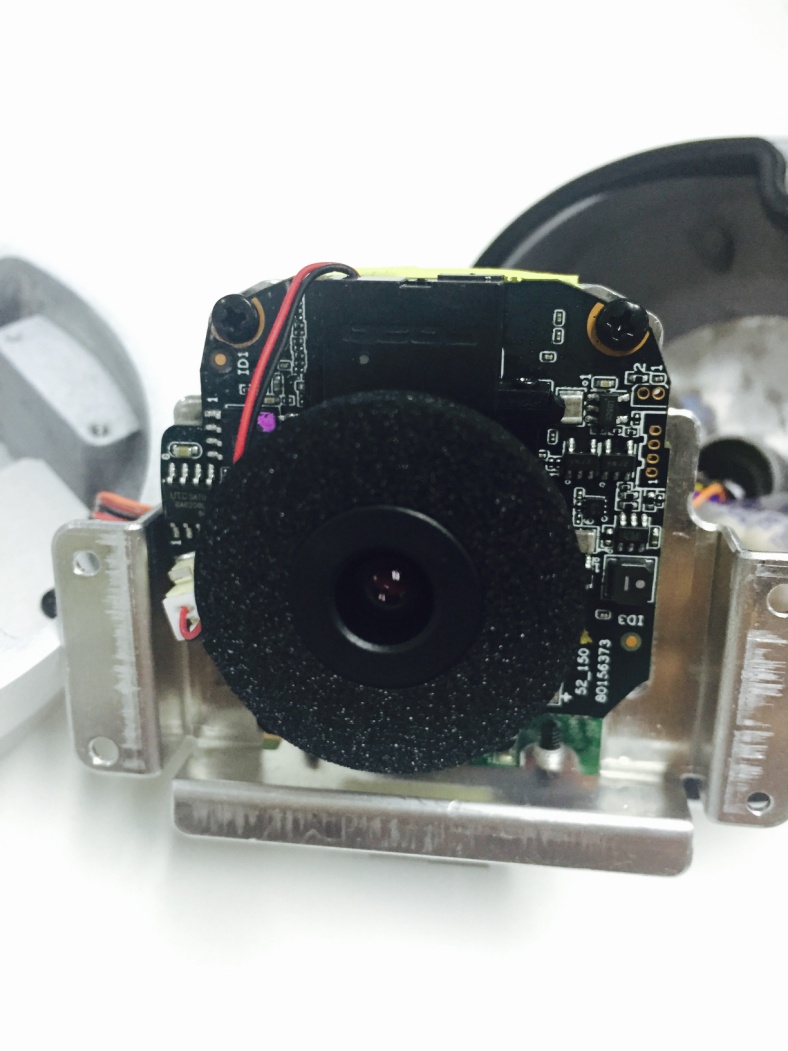 Reset
Reset: Make short circuit between two small holes on the PCB for 5 seconds.

Serial port connection: Please use connector(1.2.17.12.0011)  and weld it on the package of the serial port.
Serial port
2017
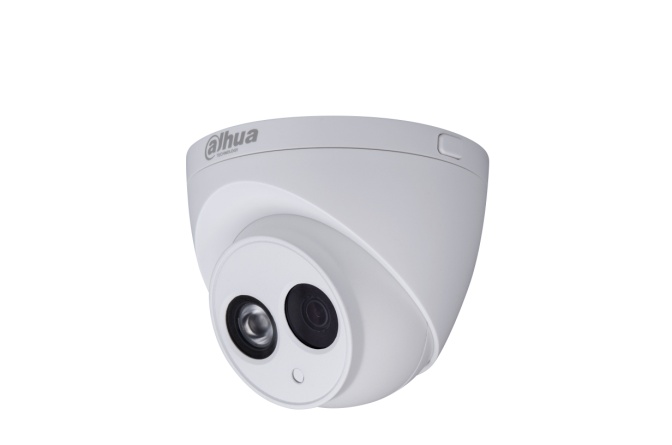 HDW4830/4431/4231EM-AS
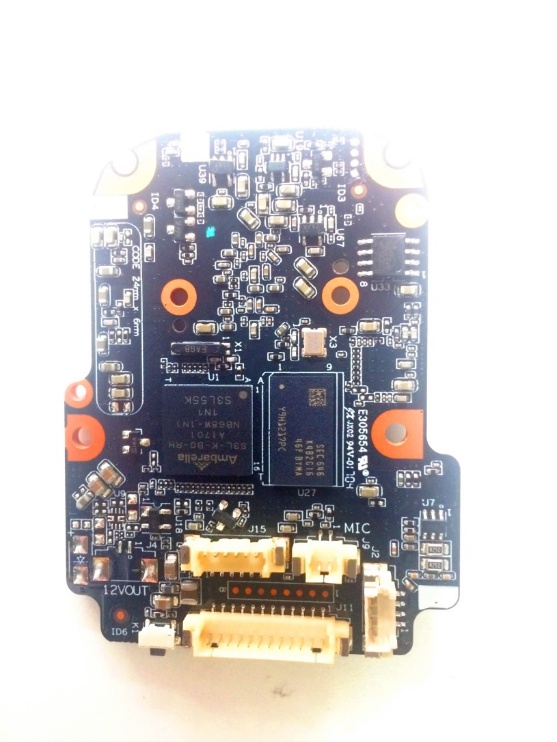 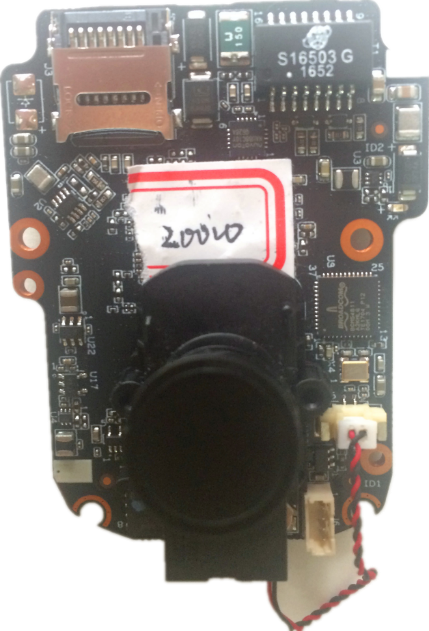 Reset: Press the reset button for 5 seconds.

Serial port connection: Please use connector(1.2.17.12.0011)  and weld it on the package of the serial port.
Serial Port
SD Card
Reset
2017
正面
反面
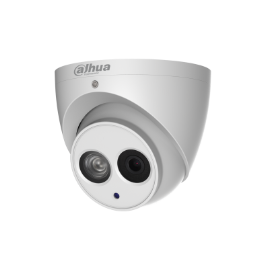 HDW4231/4431/4631/4831EM-ASE
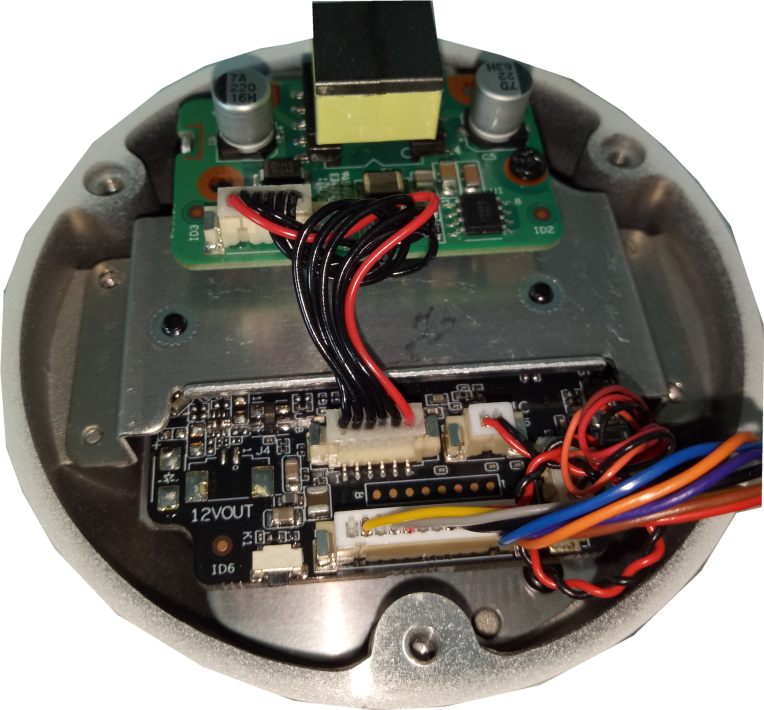 Reset: Press the reset button for 5 seconds.

Serial port connection: Please use connector(1.2.17.12.0011)  and weld it on the package of the serial port.
Reset
2017
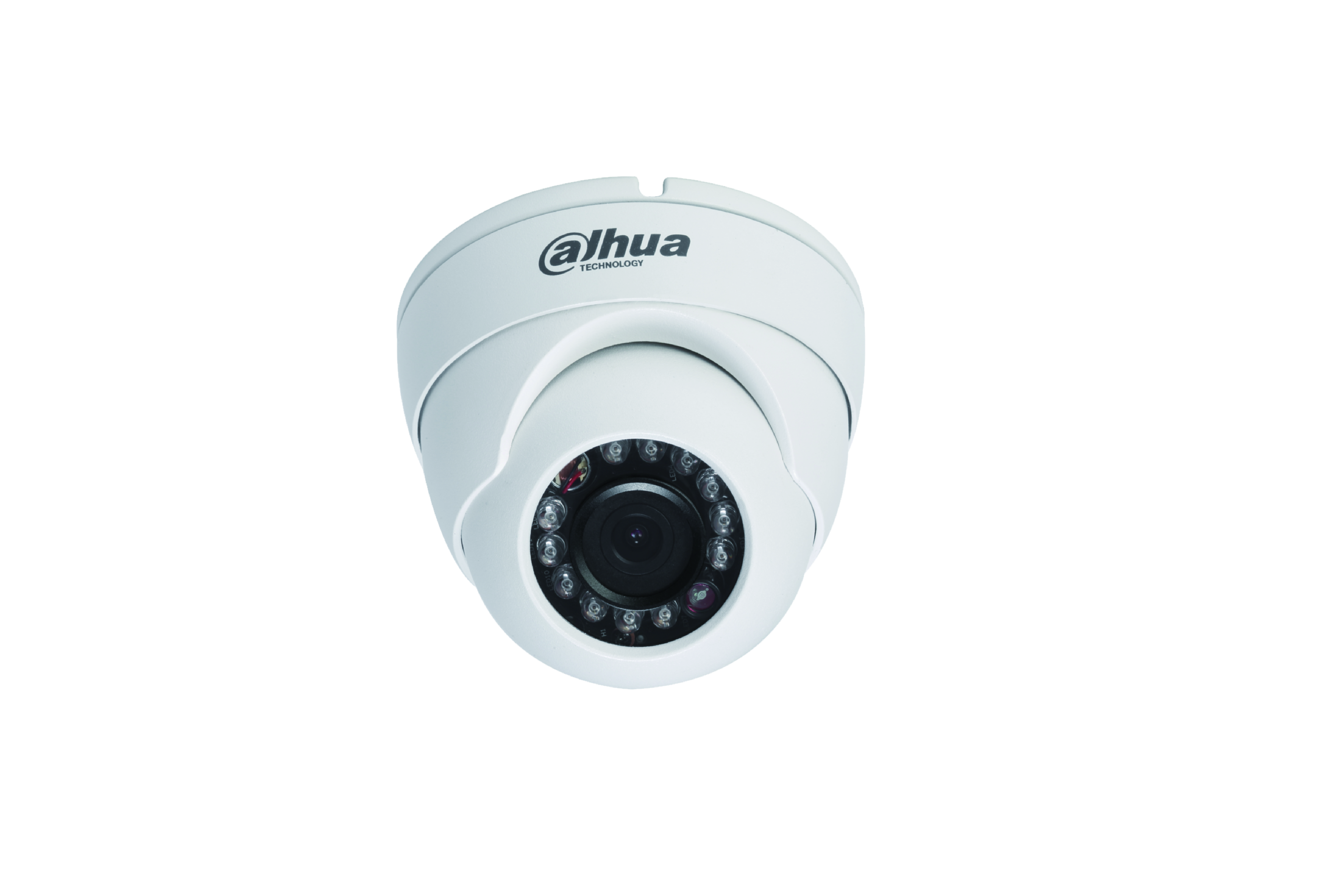 HDW4431/4231/4421/4221/4220/4120M
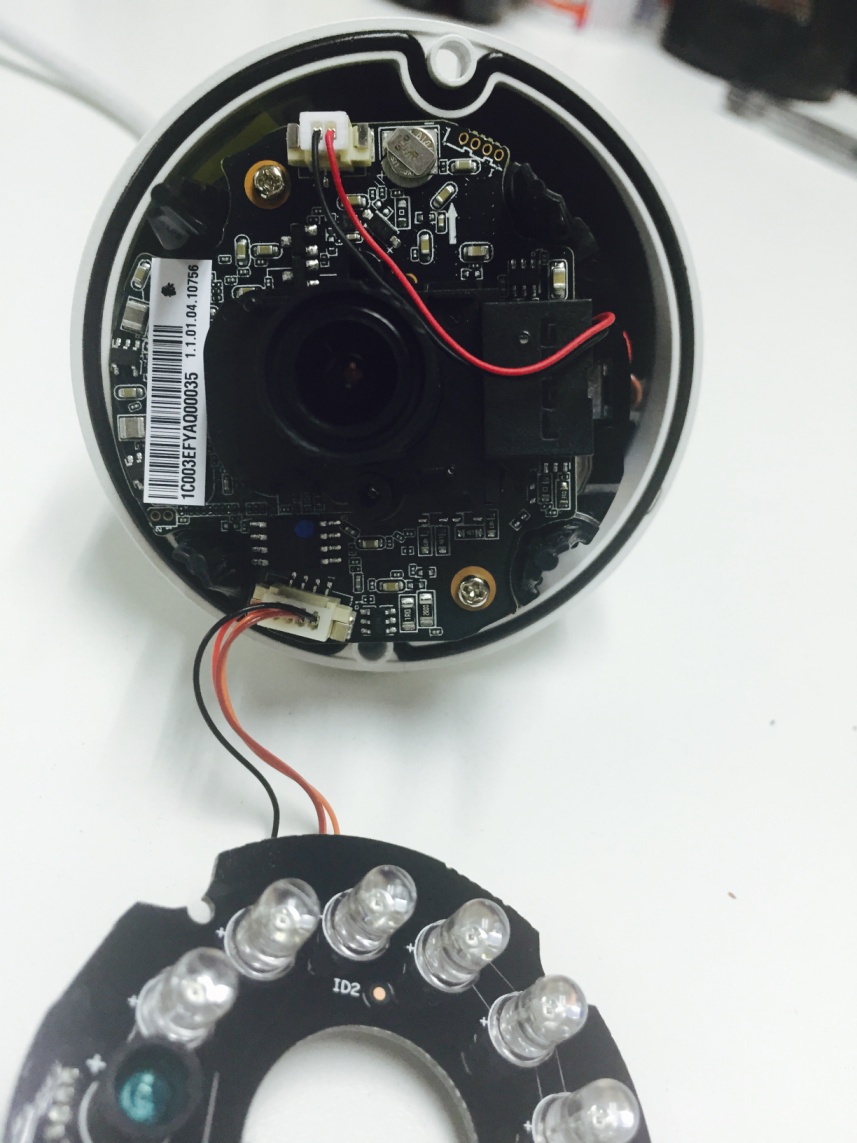 Serial port
Reset: Make short circuit between two small holes on the PCB for 5 seconds.

Serial port connection: Please use connector(1.2.17.12.0011)  and weld it on the package of the serial port.
Reset
2017
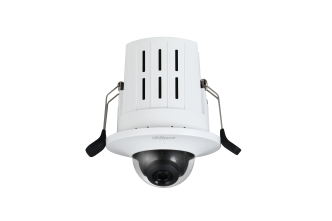 HDB4231/4431G-AS
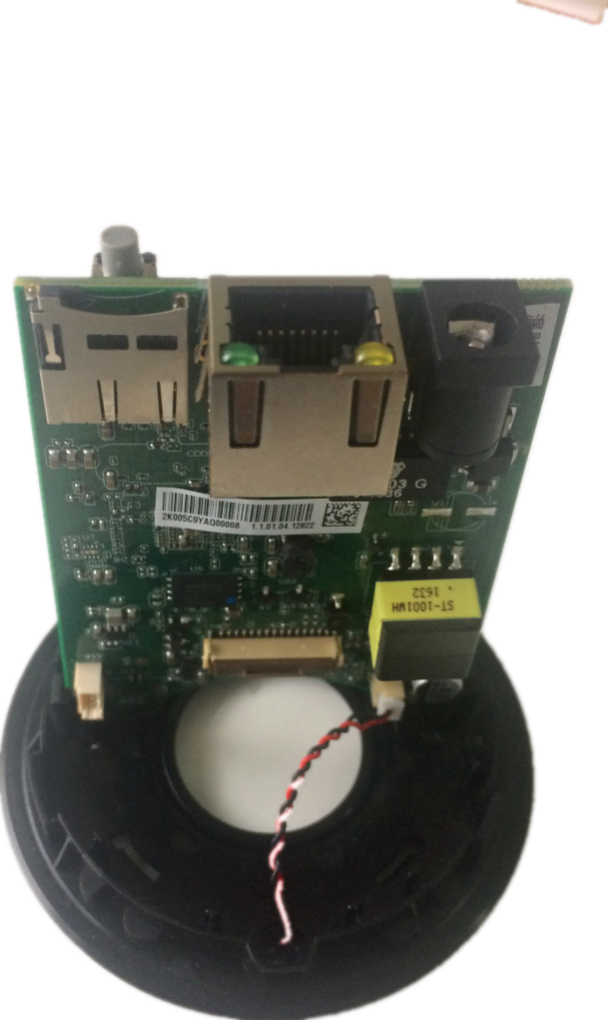 Reset
Reset: Press the reset button for 5 seconds.

Serial port connection: Please use connector(1.2.17.12.0011)  and weld it on the package of the serial port.
Serial port
SD Card
2017
IPC 2 Series
2017
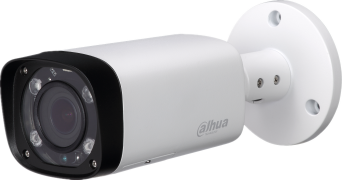 HFW2230/2320/2221/2121R-VFS/ZS
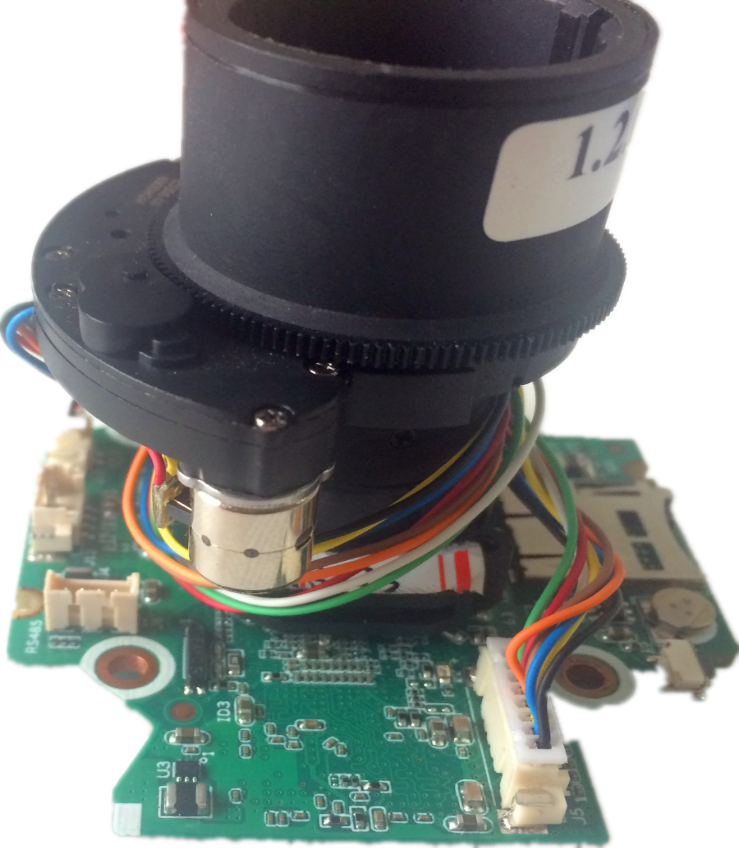 Reset: Press the reset button for 5 seconds.

Serial port connection: Please use connector(1.2.17.12.0011)  and weld it on the package of the serial port.
SD Card
Serial Port
Reset
2017
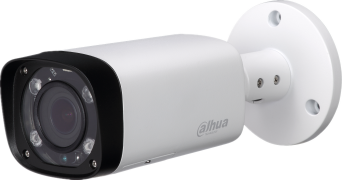 HFW2231/2431R-VFS/ZS
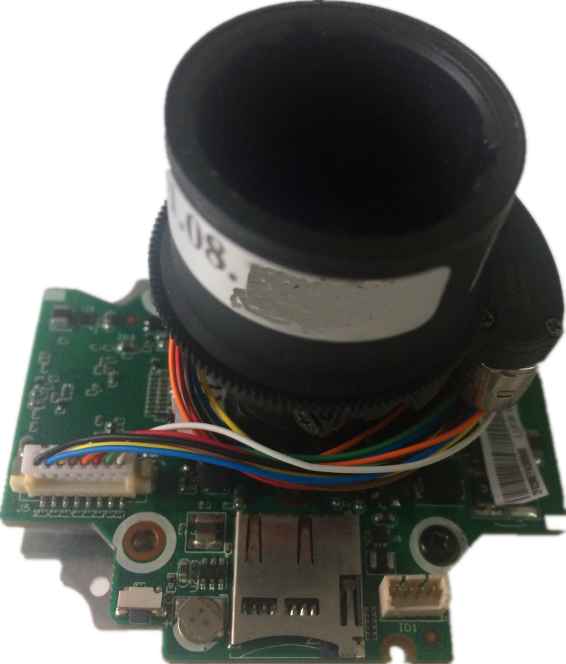 Reset: Press the reset button for 5 seconds.

Serial port connection: Please use connector(1.2.17.12.0011)  and weld it on the package of the serial port.
SD Card
Serial Port
2017
Reset
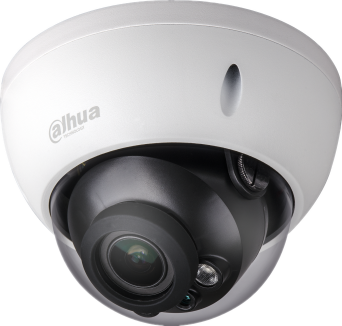 HDBW2431/2231/2230/2320/2221/                  2121R-VFS/ZS
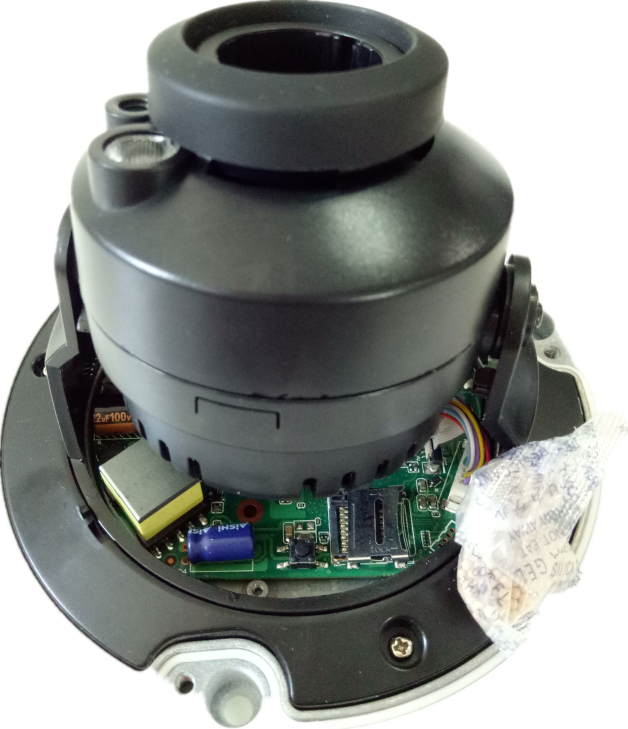 Reset: Press the reset button for 5 seconds.

Serial port connection: Please use connector(1.2.17.12.0011)  and weld it on the package of the serial port.
Reset
SD Card
2017
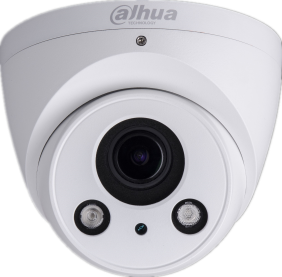 HDW2320/2221/2121R-Z
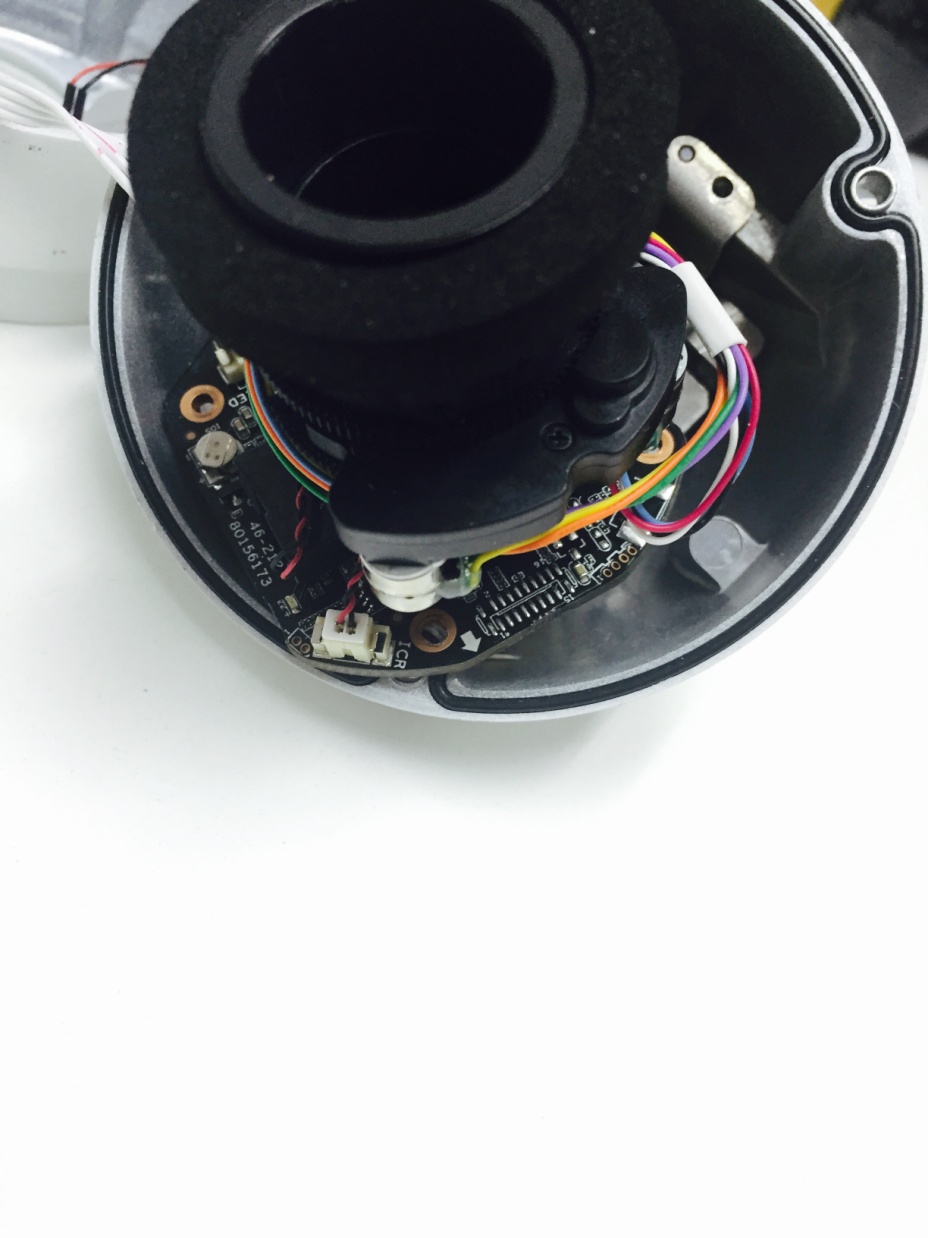 Reset: Make short circuit between two small holes on the PCB for 5 seconds.

Serial port connection: Please use connector(1.2.17.12.0011)  and weld it on the package of the serial port.
Serial port
Reset
2017
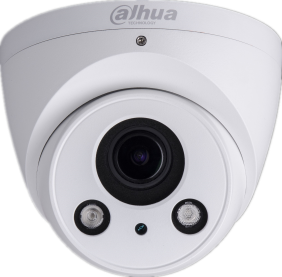 HDW2230/2231/2431R-ZS/VFS
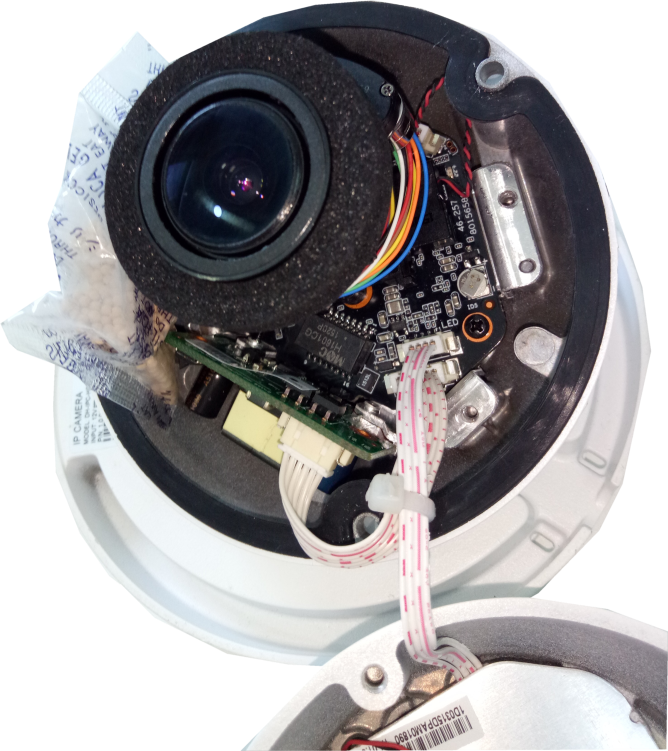 Reset
Reset: Make short circuit between two small holes on the PCB for 5 seconds.

Serial port connection: Please use connector(1.2.17.12.0011)  and weld it on the package of the serial port.
2017
IPC 1 Series
2017
HFW1320/1220/1120/1020S
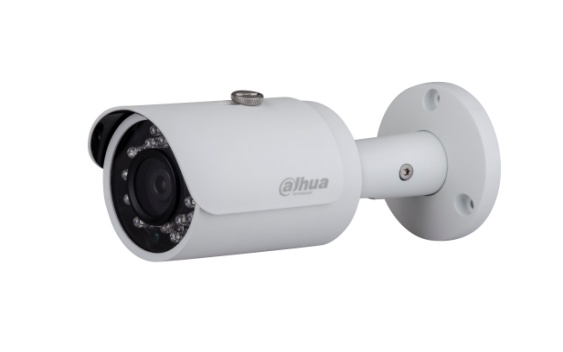 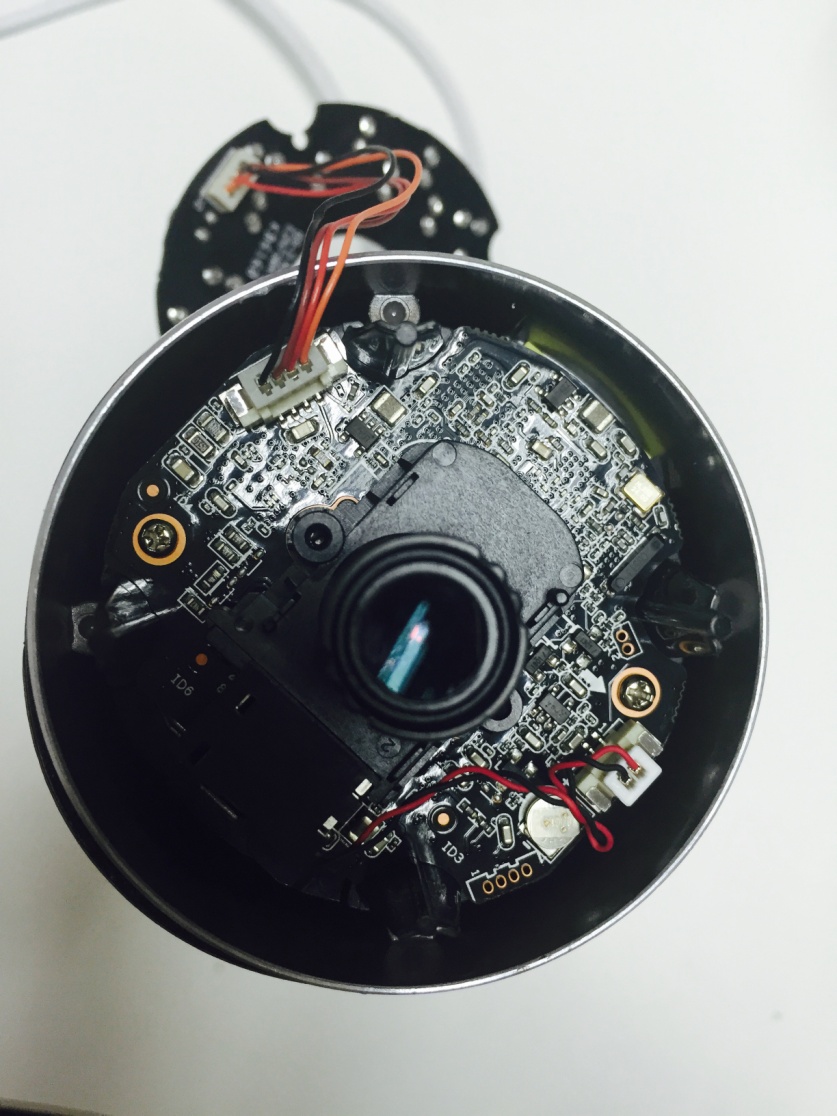 Reset: Press the reset button for 5 seconds.

Serial port connection: Please use connector(1.2.17.12.0011)  and weld it on the package of the serial port.
Reset
Serial port
2017
HFW1431/1230S
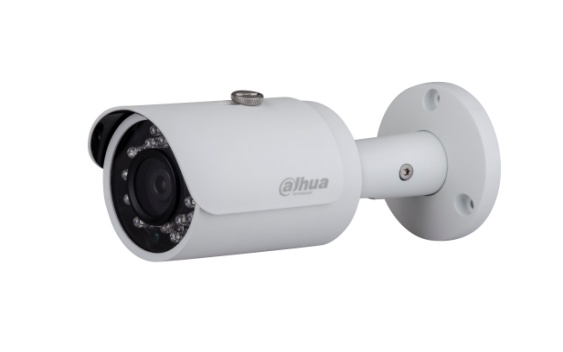 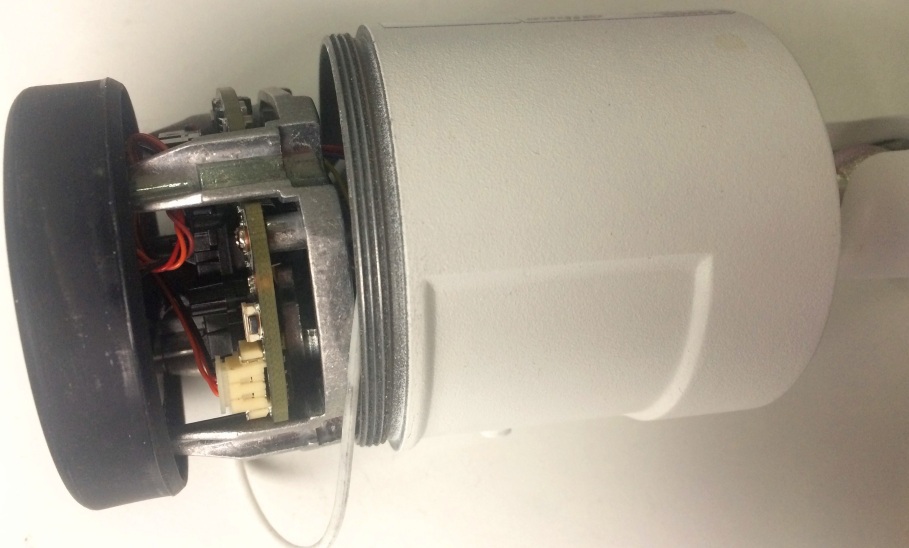 Reset: Press the reset button for 5 seconds.

Serial port connection: Please use connector(1.2.17.12.0011)  and weld it on the package of the serial port.
Reset
2017
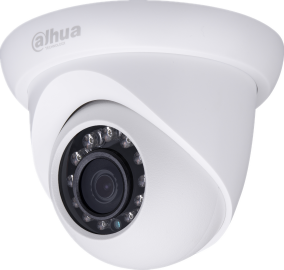 HDW1320/1220/1120/1020S
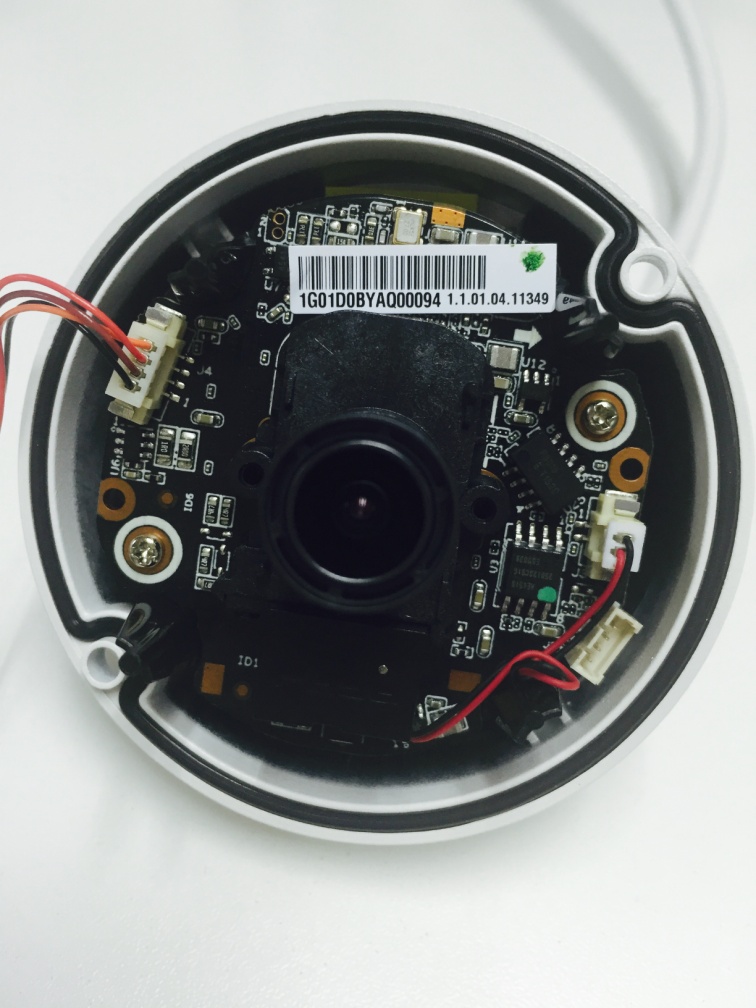 Reset
Reset: Make short circuit between two small holes on the PCB for 5 seconds.

Serial port connection: Please use connector(1.2.17.12.0011)  and weld it on the package of the serial port.
Serial port
2017
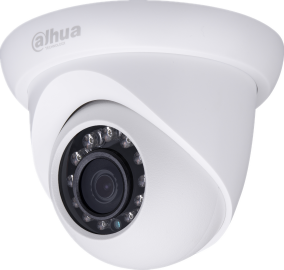 HDW1431/1230S
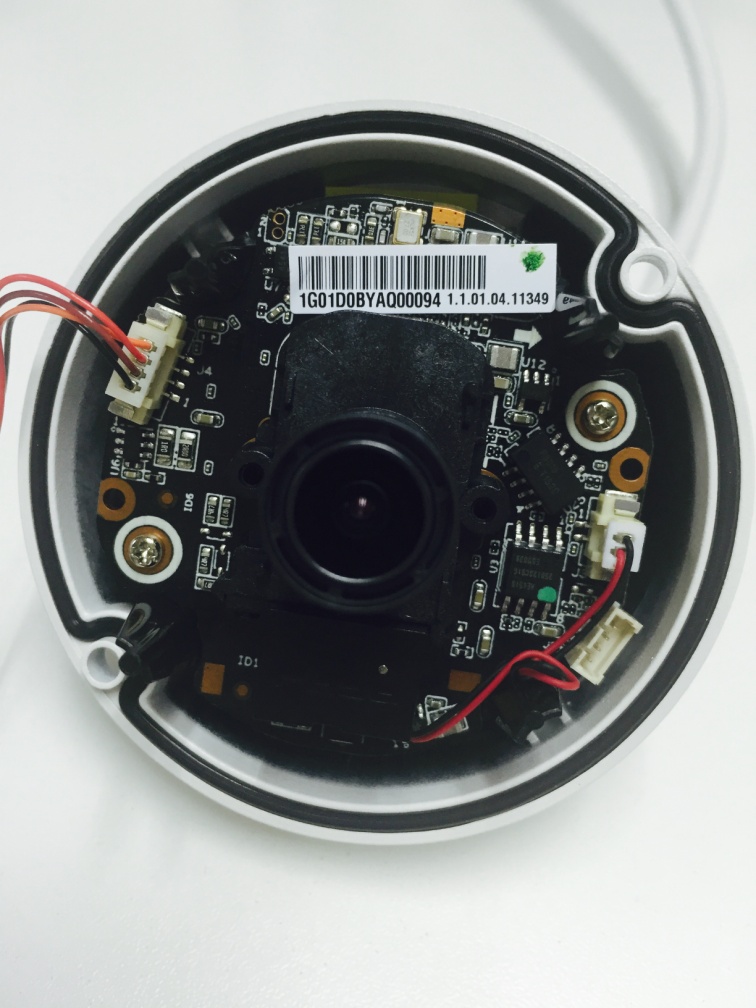 Reset
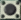 Reset: Make short circuit between two small holes on the PCB for 5 seconds.

Serial port connection: Please use connector(1.2.17.12.0011)  and weld it on the package of the serial port.
Serial port
2017
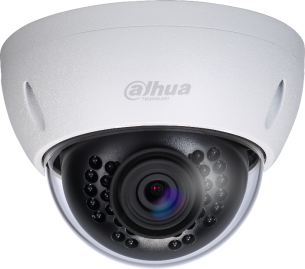 HDBW1230E（-S）/1431E（-S）/1320E
Serial Port
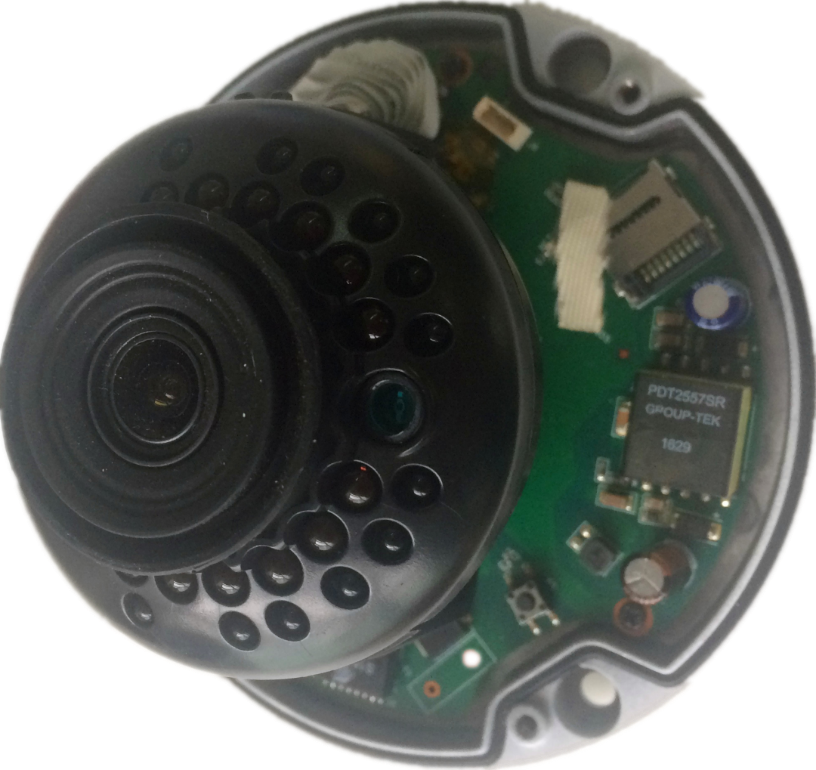 Reset: Press the reset button for 5 seconds.

Serial port connection: Please use connector(1.2.17.12.0011)  and weld it on the package of the serial port.
SD Card
Reset
2017
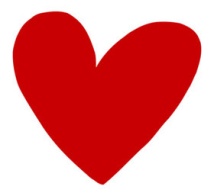 THANKS!
DSS_Dahua Việt Nam
2017